چون ریزد بارانِ روح تو
چون ریزد بارانِ روح توبر کویر قلبمبیابان‌ها بوستان می‌گرددبا لمس روحت
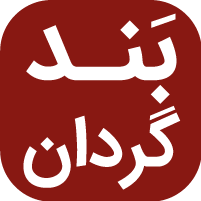 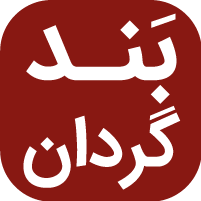 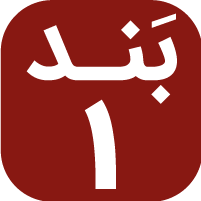 شفایی تازه بخشدجانم را سیر گرداندسرودی تازه نهدبر لب‌های ترسانم
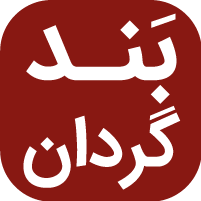 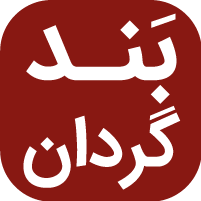 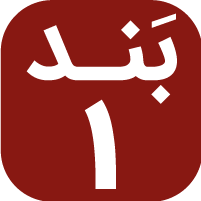 آزادیم با لمس اوپیروزیم در نام اوبیابان بوستان شودبوستان‌ها جنگل شود
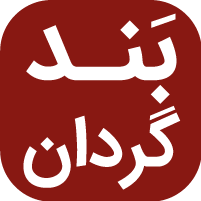 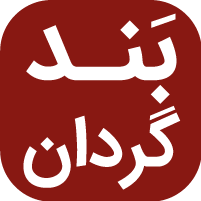 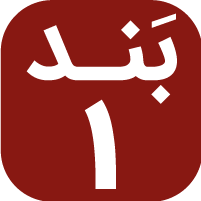